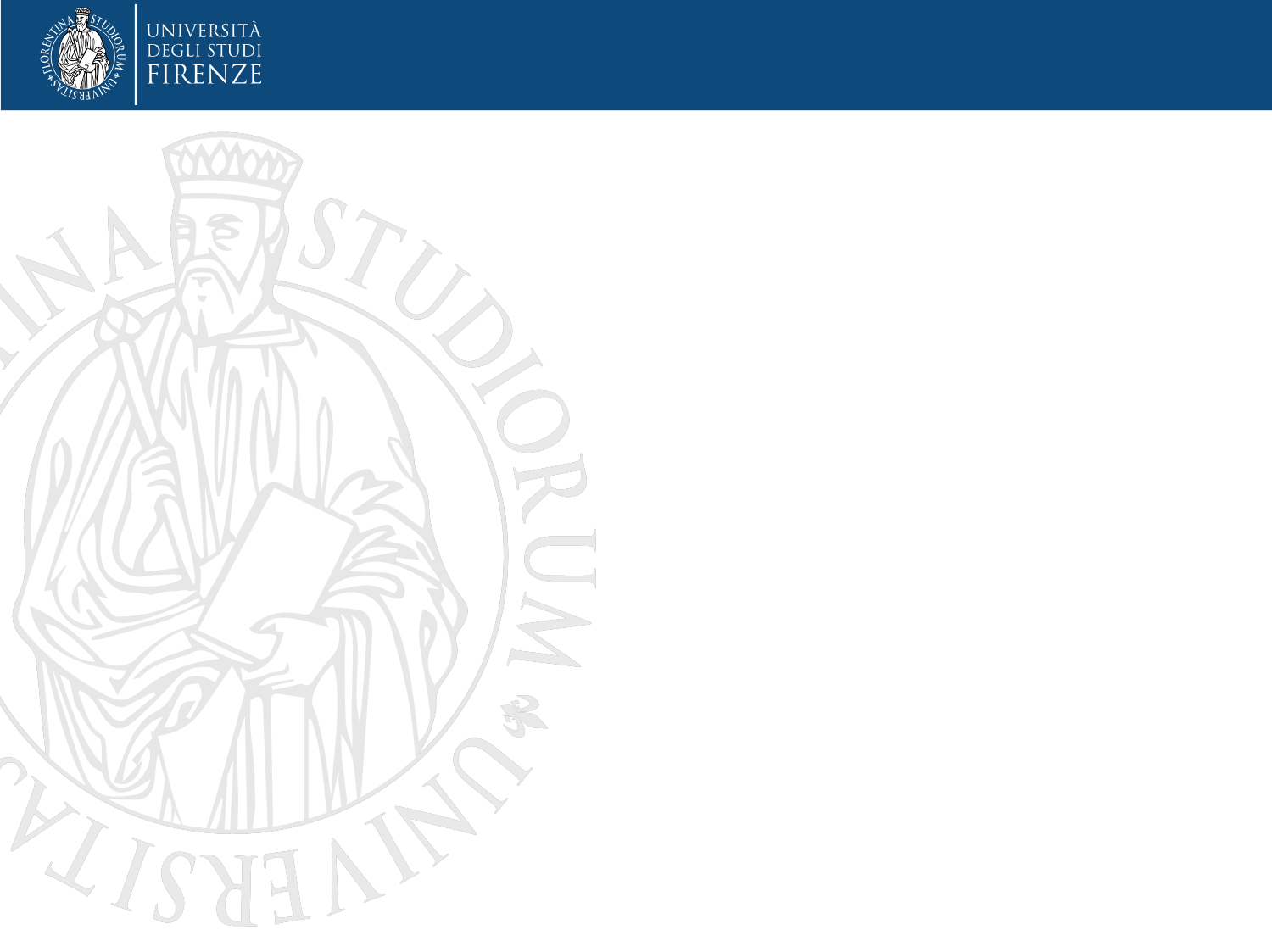 Systemic Sustainability EducationPart 1 - Introduction
Prof. SoongHee Han
Seoul National University
September 24, 2018
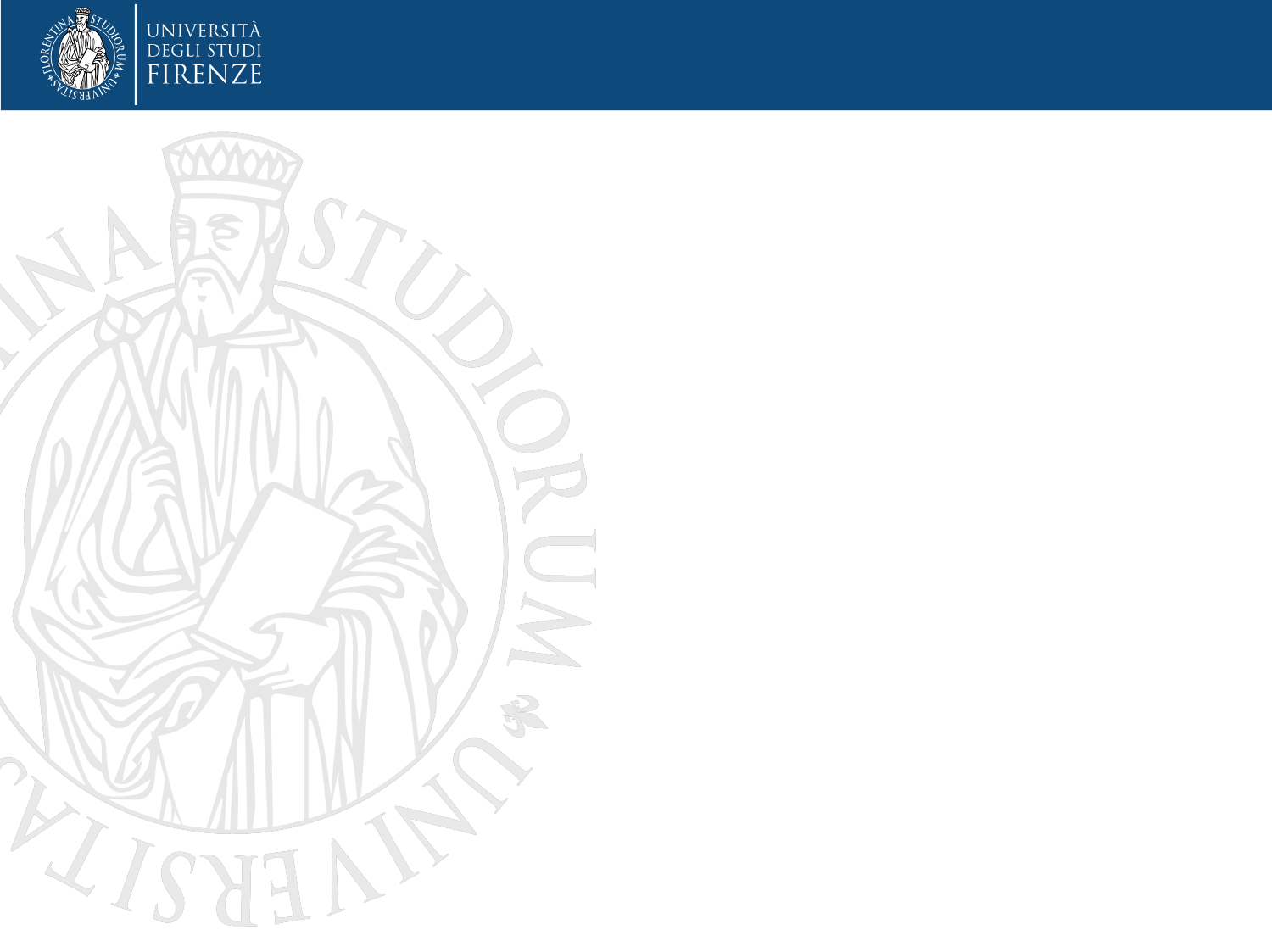 Human beings and the world: a problem of beliefs
Human beings are used to think to them as superior beings in comparison with other species and to the rest of the world
They are experiencing deep crises triggered by these beliefs (pollution, warming …)
Dichotomy: human VS nature / mind VS body
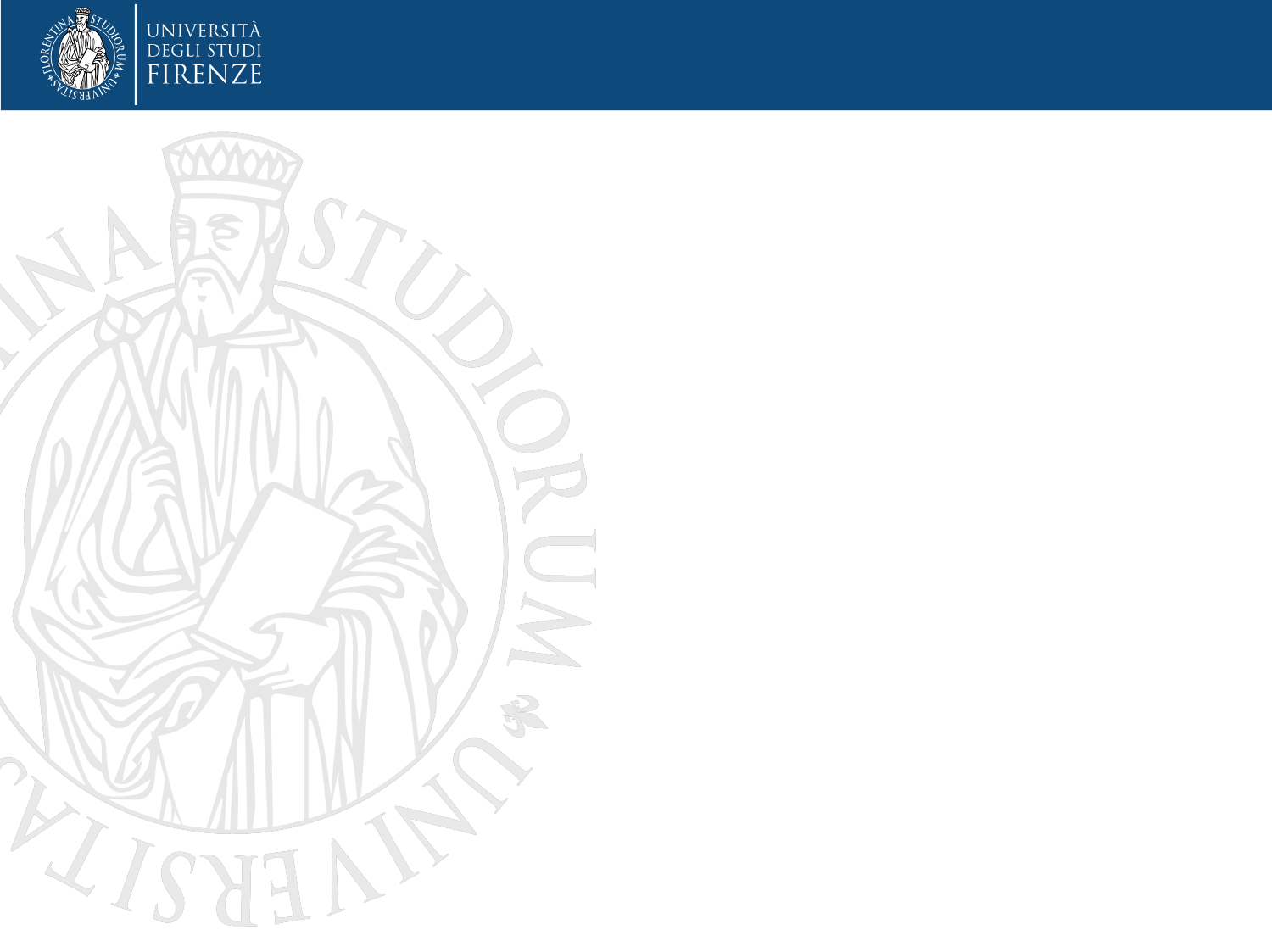 Systemic sustainability education.
Education links human beings with the complexities he experiences. 
For example: when talkiong about man anhd health we consider also: 
personal and cultural, neurological and epigenetic wellbeing (micro level)
As well as ecosystemic and global wellbeing (macro level)
Human beings are parts of learning system (where “learning” connects with vibrant, living and learning systems)
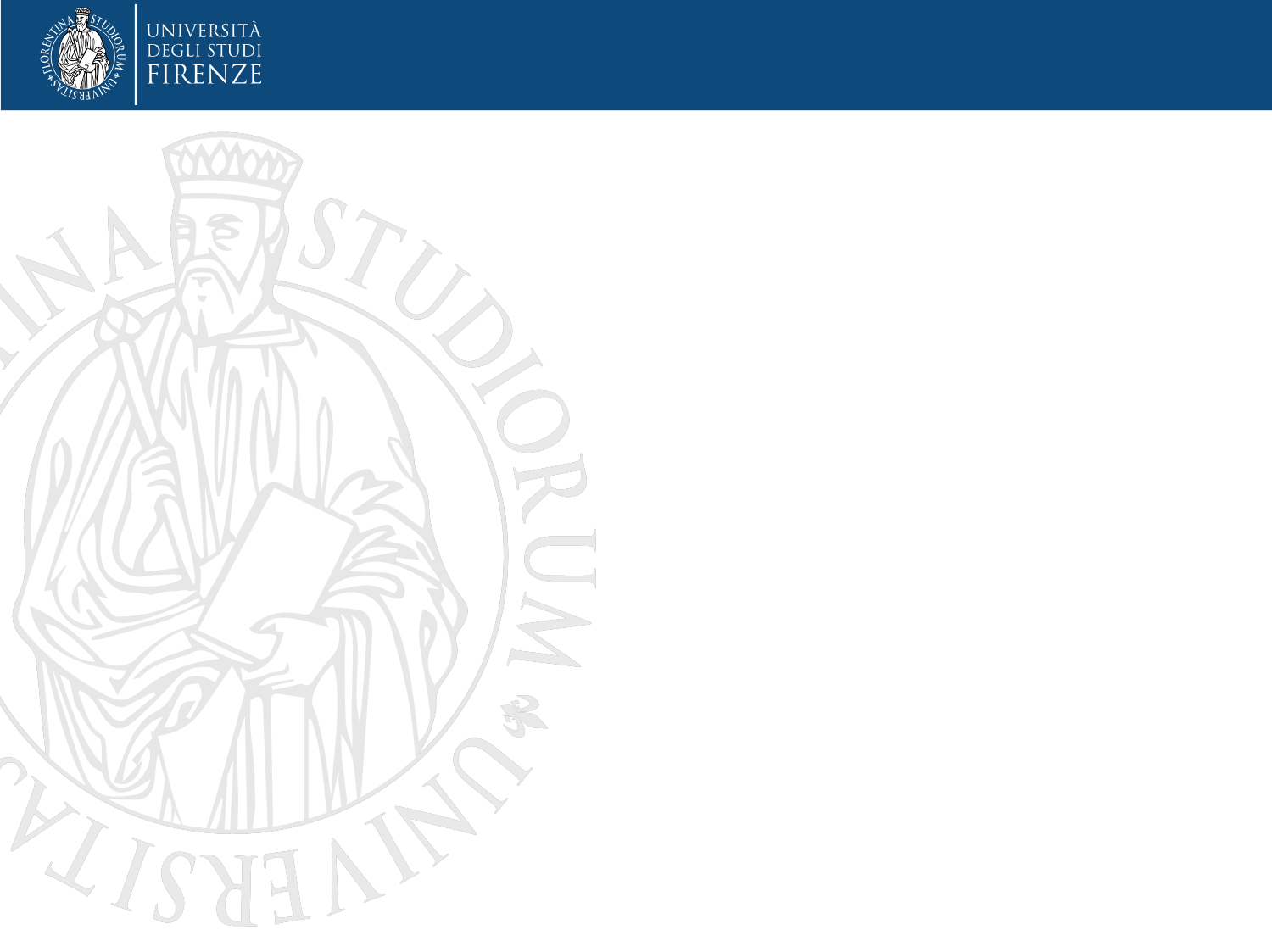 Complexity Thinking
To help educators to comprehend the growing complexity of their role without feeling overwhelmed by this, we need to adopt complexity thinking: a transdisciplinary academic movement that is concerned to understand those systems that are learning/living
Complex = Gestalt: the whole is greater then the sum of its parts
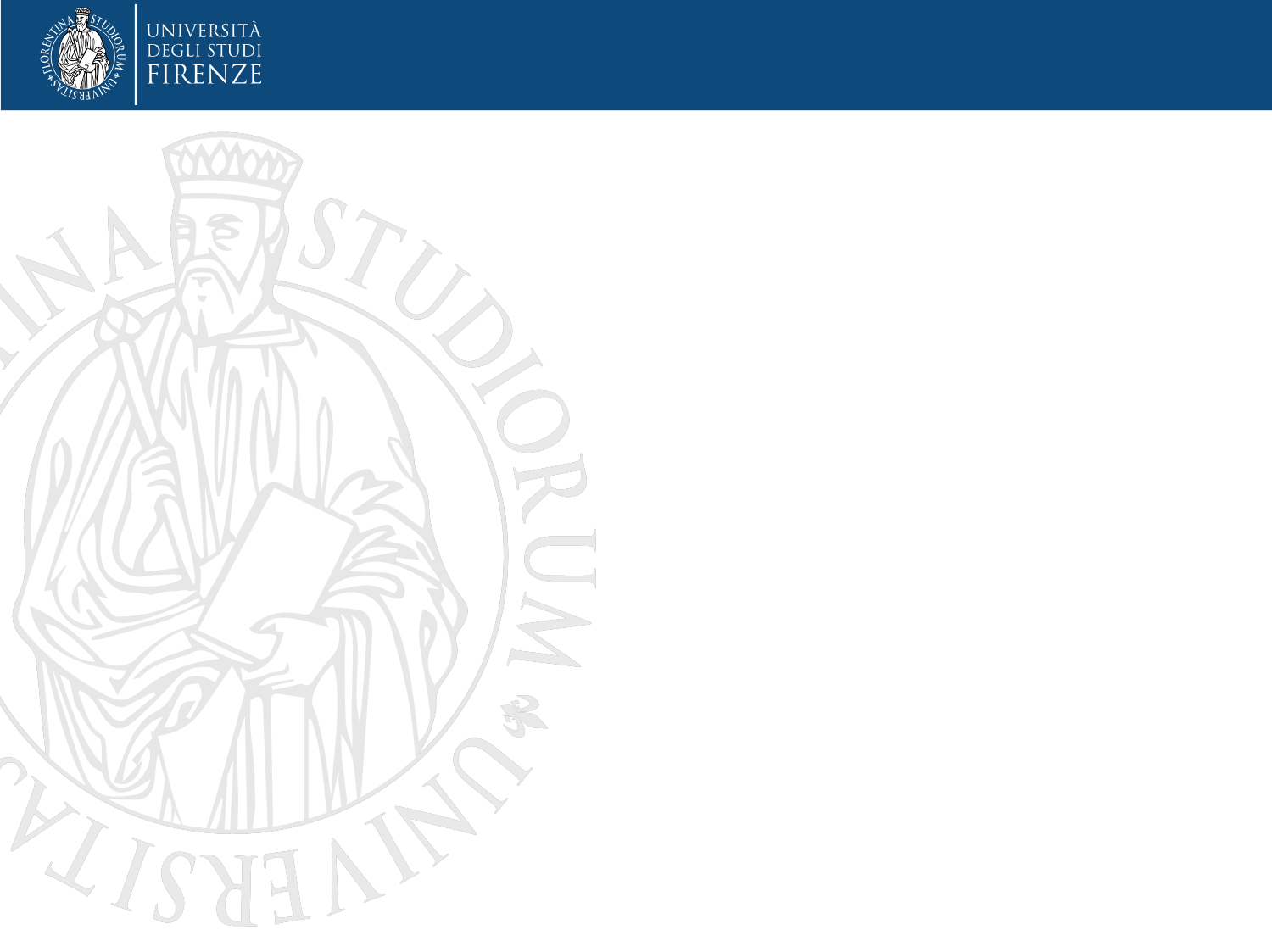 Complexity: some definitions
Complexity is comparative dynamics
Complexity is the study of emergent transphenomena
Complexity refers to a category pof phenomena with specific qualities
Complexity is distinct from complicated
Complexity is the study of learning systems
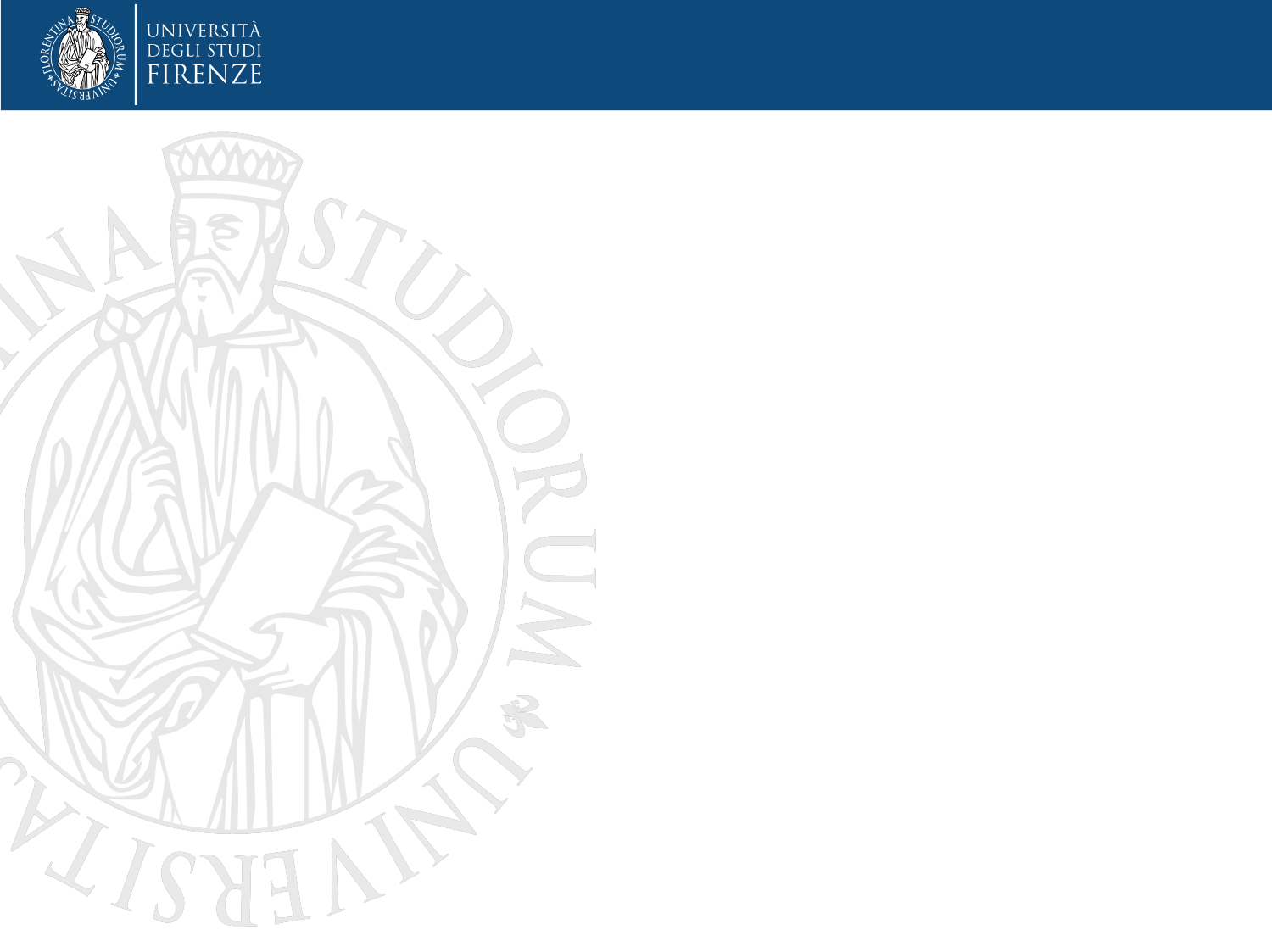 1. Complexity is comparative dynamics
Complexity refers to the ability to:
work structurally coupled with others (organs, persons, subjects, objects…)
Be responsive and adaptive

Dynamic systems are active and energetic
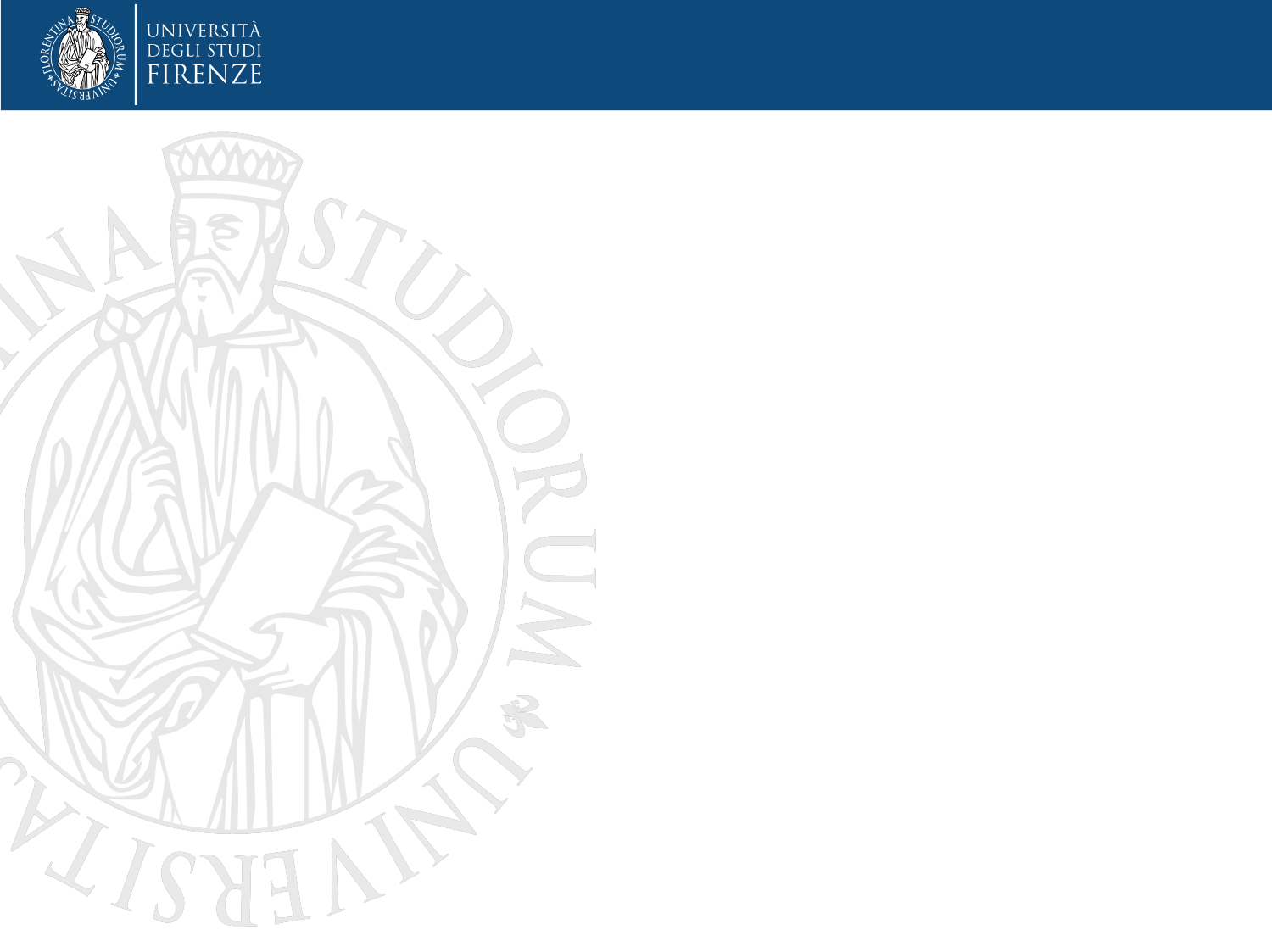 2. Complexity is the study of emergent transphenomena
Emergent = cannot be reduced to fundamental parts; arises in the entangled interactions in the process; shows new properties and behaviours that are not being seen before in any other agent/subsystem.
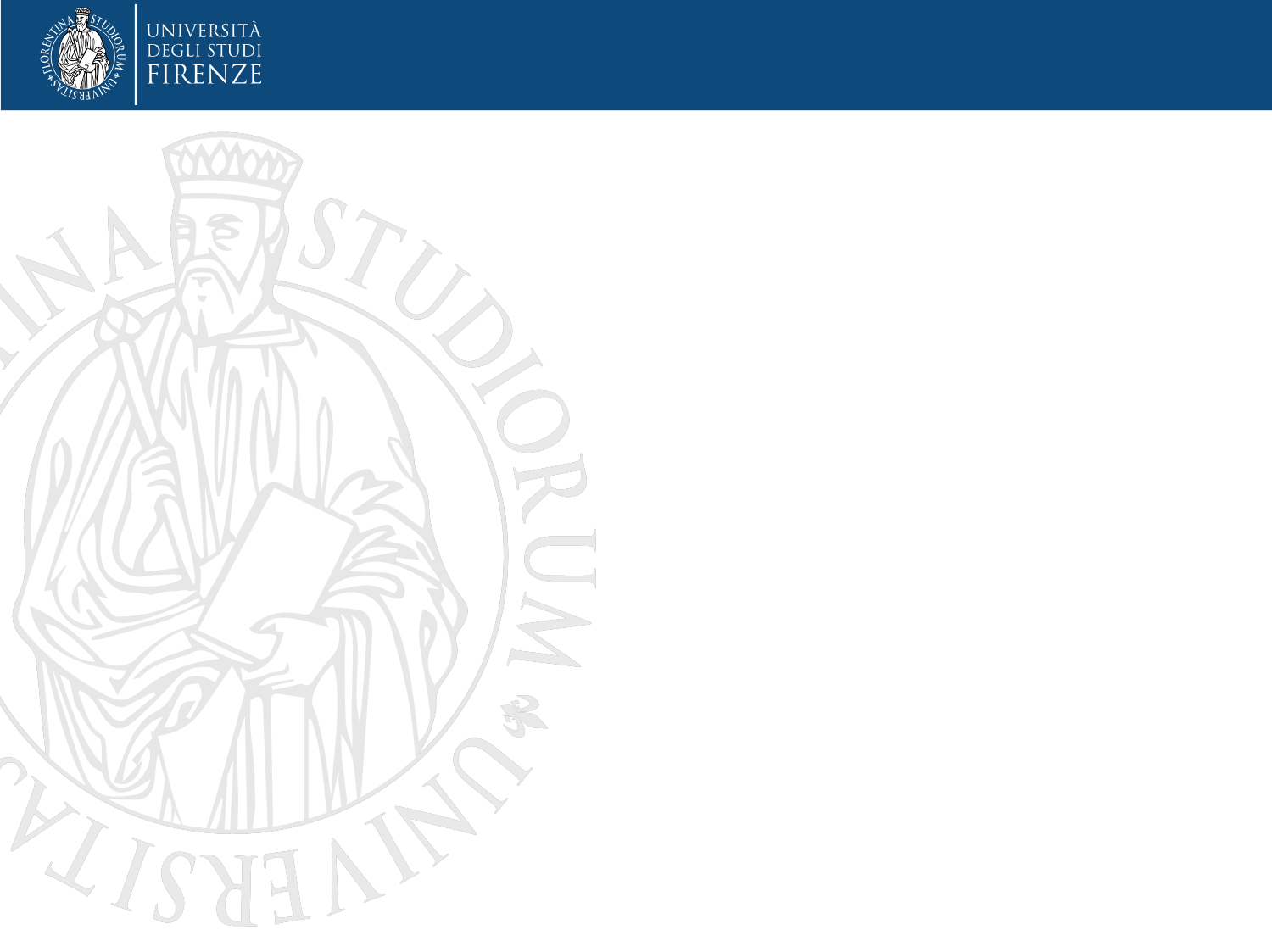 2. Complexity is the study of emergent transphenomena
Transphenomena: parts of grander systems 
To understand them we need to study across more levels of organization 
Obesity can be triggered by genetic, viral, subpersonal reasons…
https://www.youtube.com/watch?v=XS0i0b_K5_E
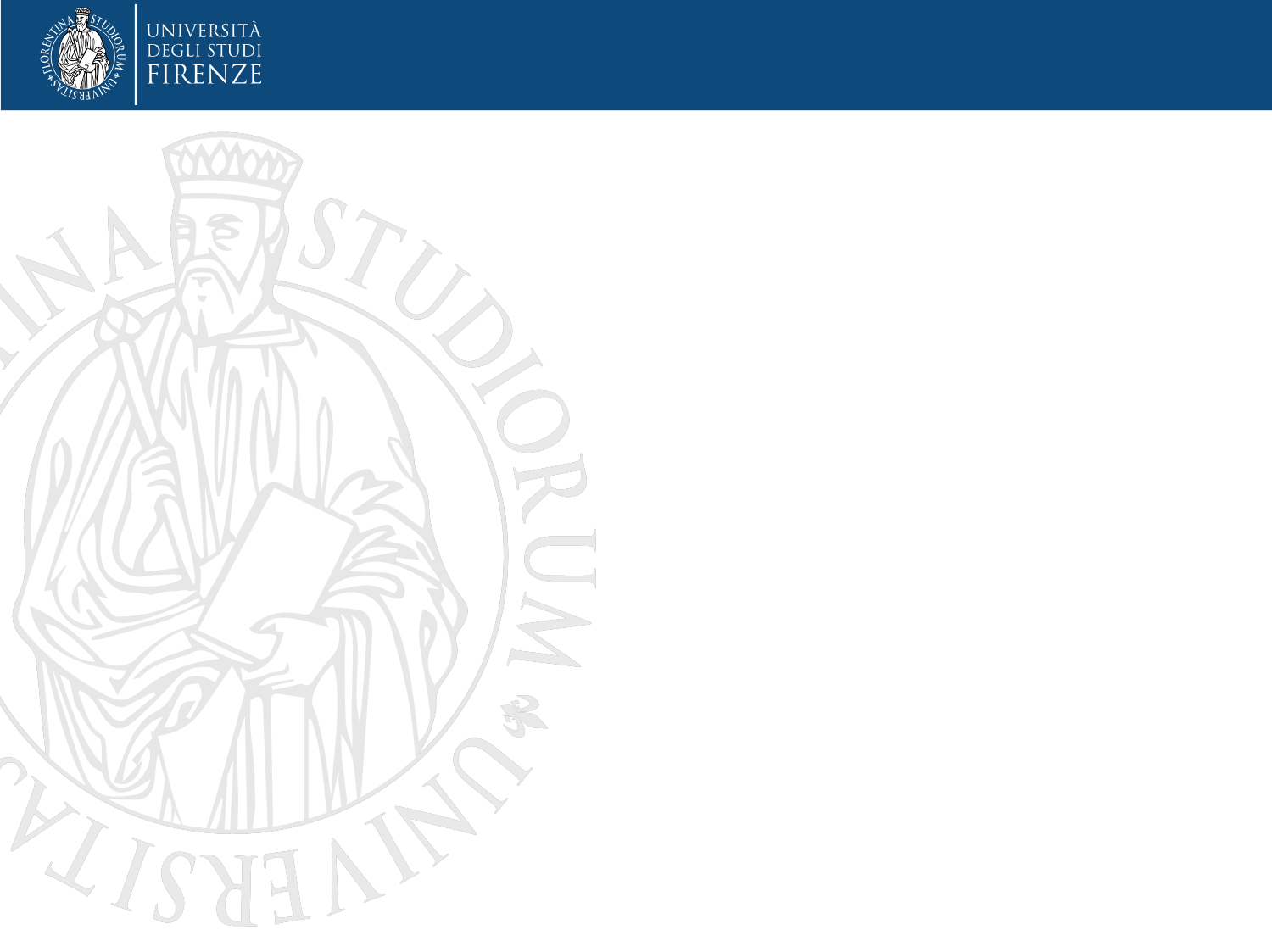 3. Complexity: phenomena with specific qualities
Complex forms can :
Self-organize
Self-detemine
Work off balance
Be organized in decentralized networks
Scale independent
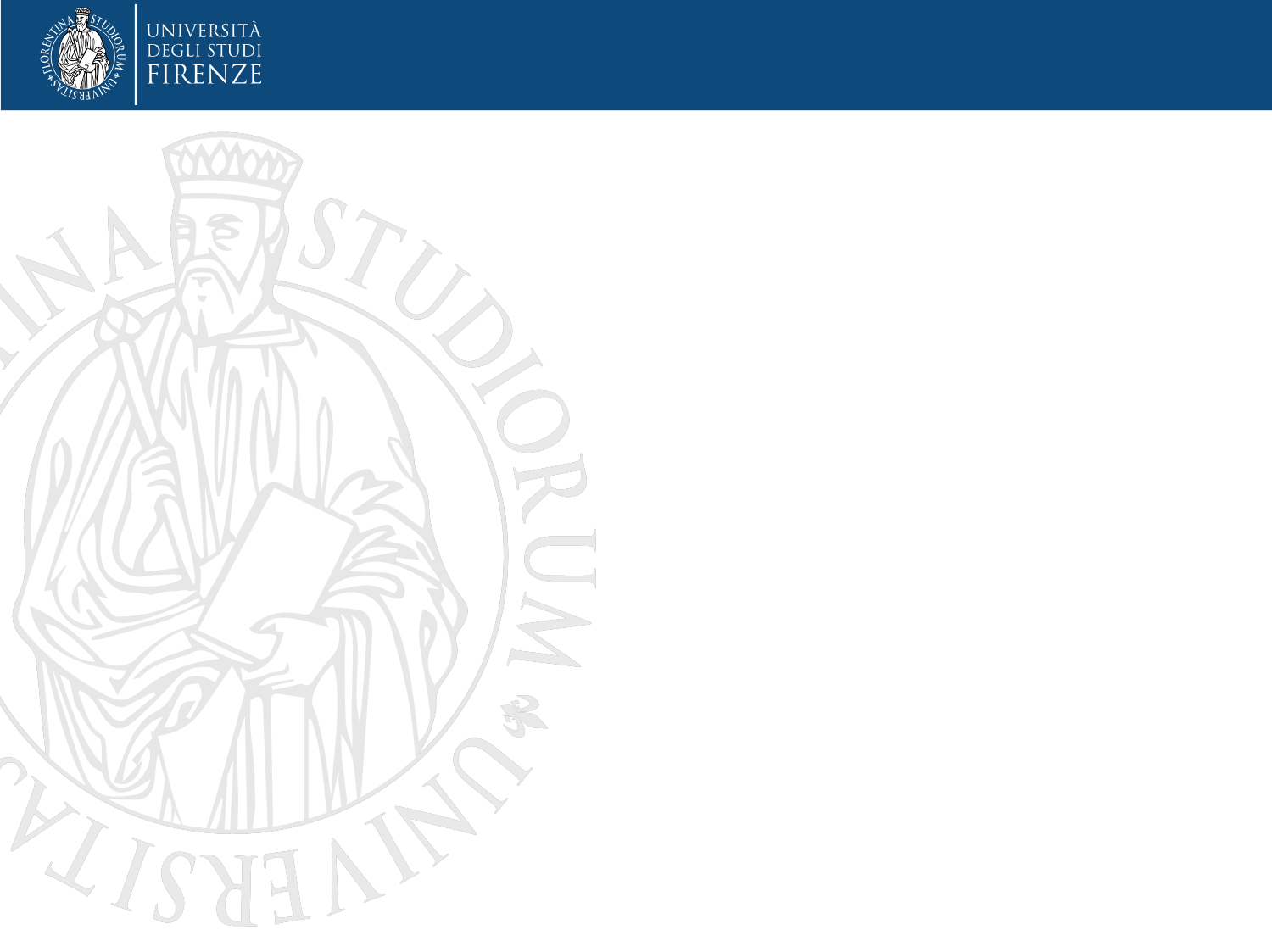 4. Complexity is distinct from complicated
Complicated systems are predictable and result from the sum of their parts and follow linearity 
physics, engineering
Complex systems cannot be reduced to their parts, they are spontaneous and unpredictable, are context dependent
- (biology).
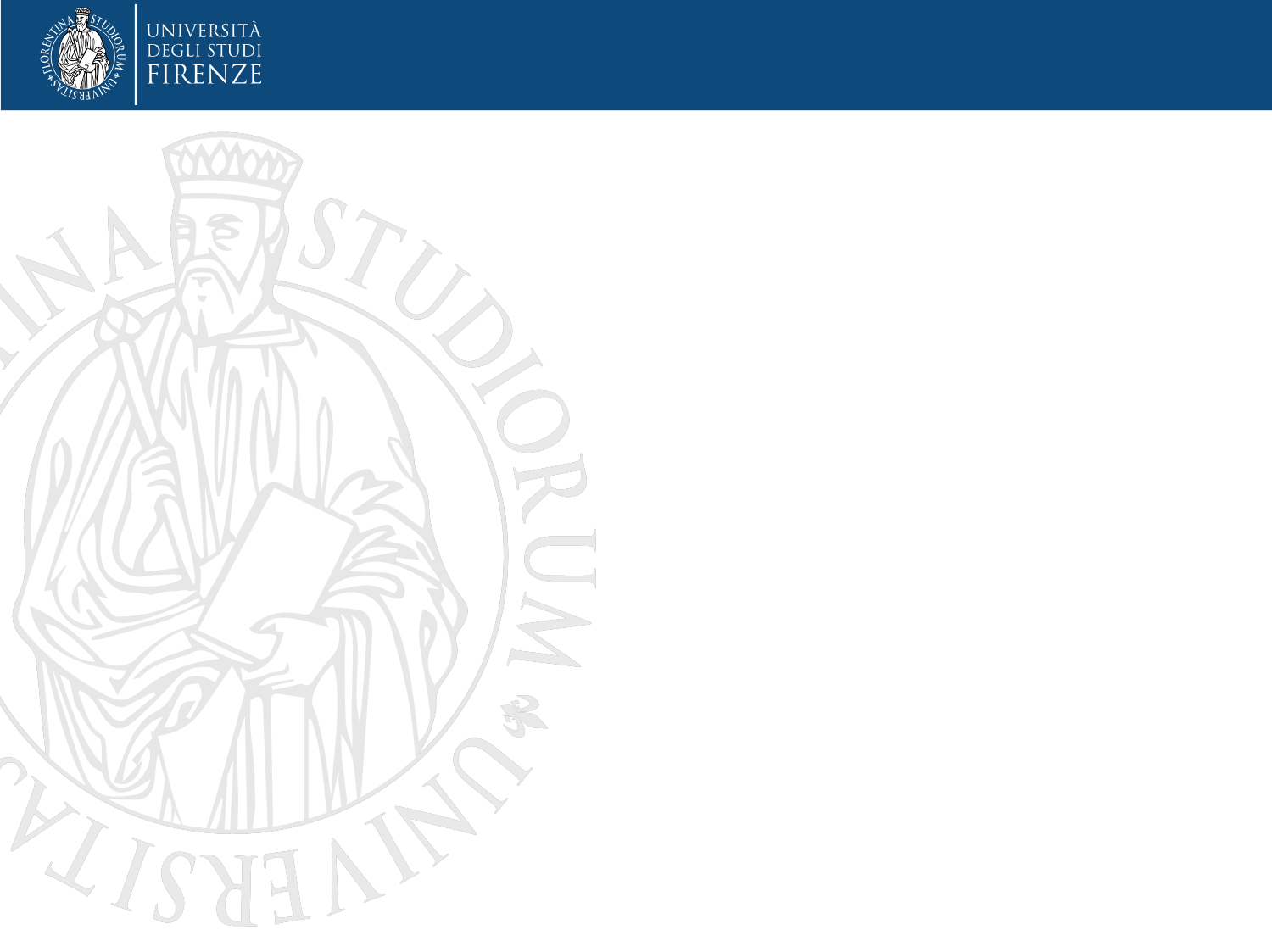 5. Complexity: the study of learning systems
Complex systems are learners.
They adapt with and in other learning systems
They can be in conversation with others
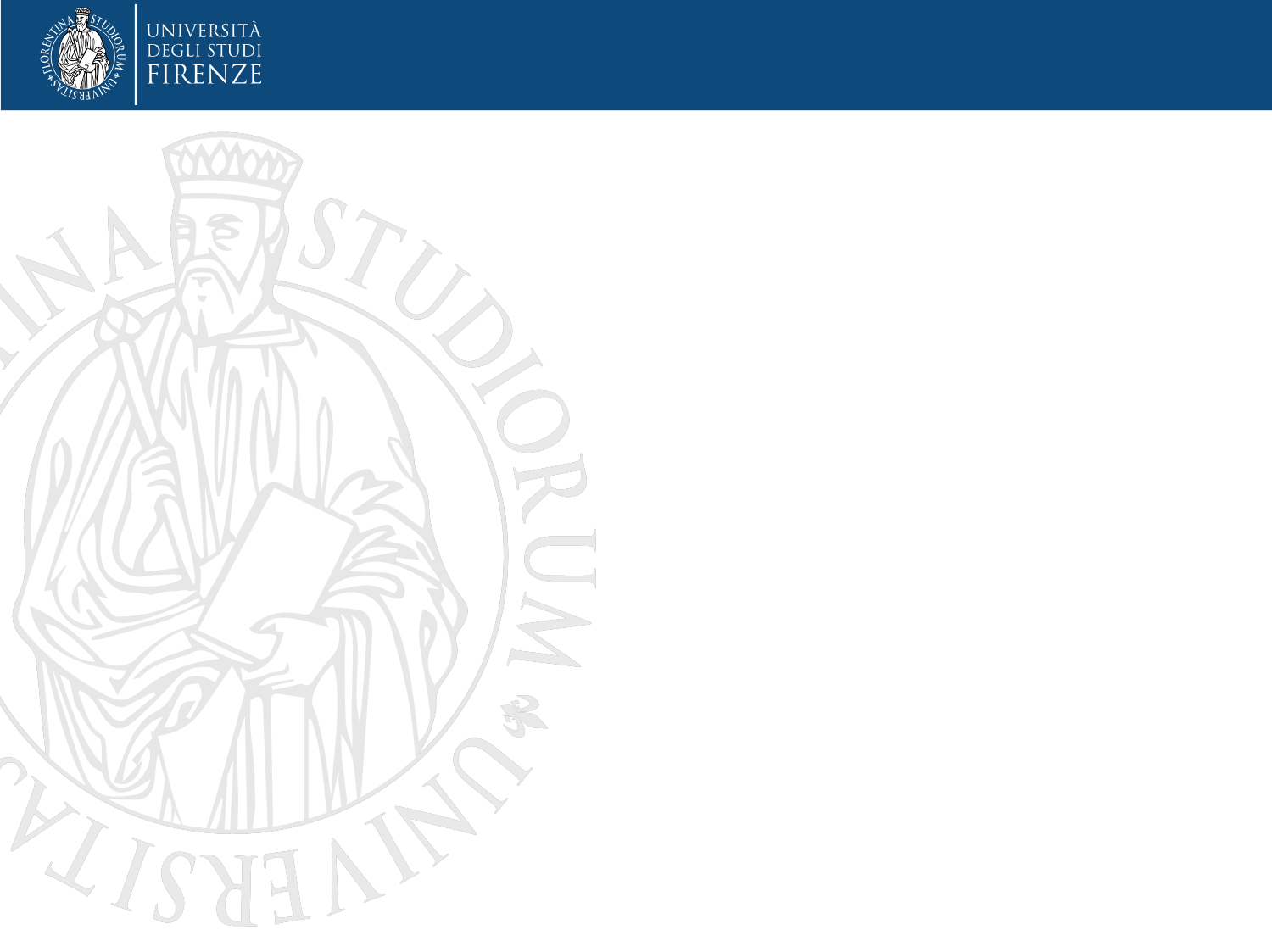 Subpersonal and superpersonal level
The study education we need to consider human beings in their complexity, connecting the subpersonal and the superpersonal levels.

Education needs to link to:
Human sciences 
Social sciences
Physical sciences
Complexity sciences
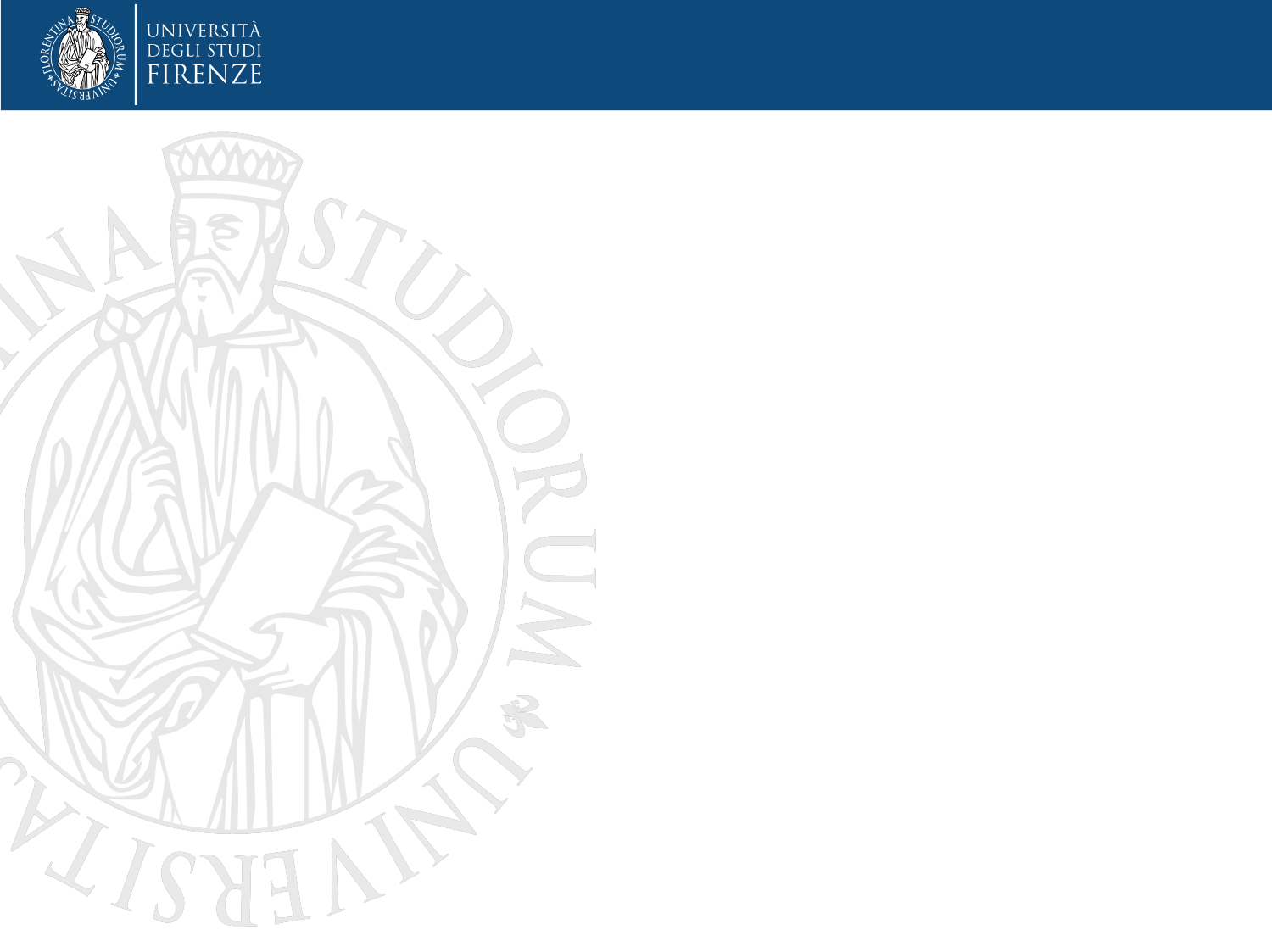 To conclude
The role of education is linked with:
The participatory attitude (to respect the existence in broad sense)
Coscientization (to adopt an ecological mindfullness)
Emotions, learning through experience, service, inclusivity …
Global citizenship (connect with ethical sensitivity)
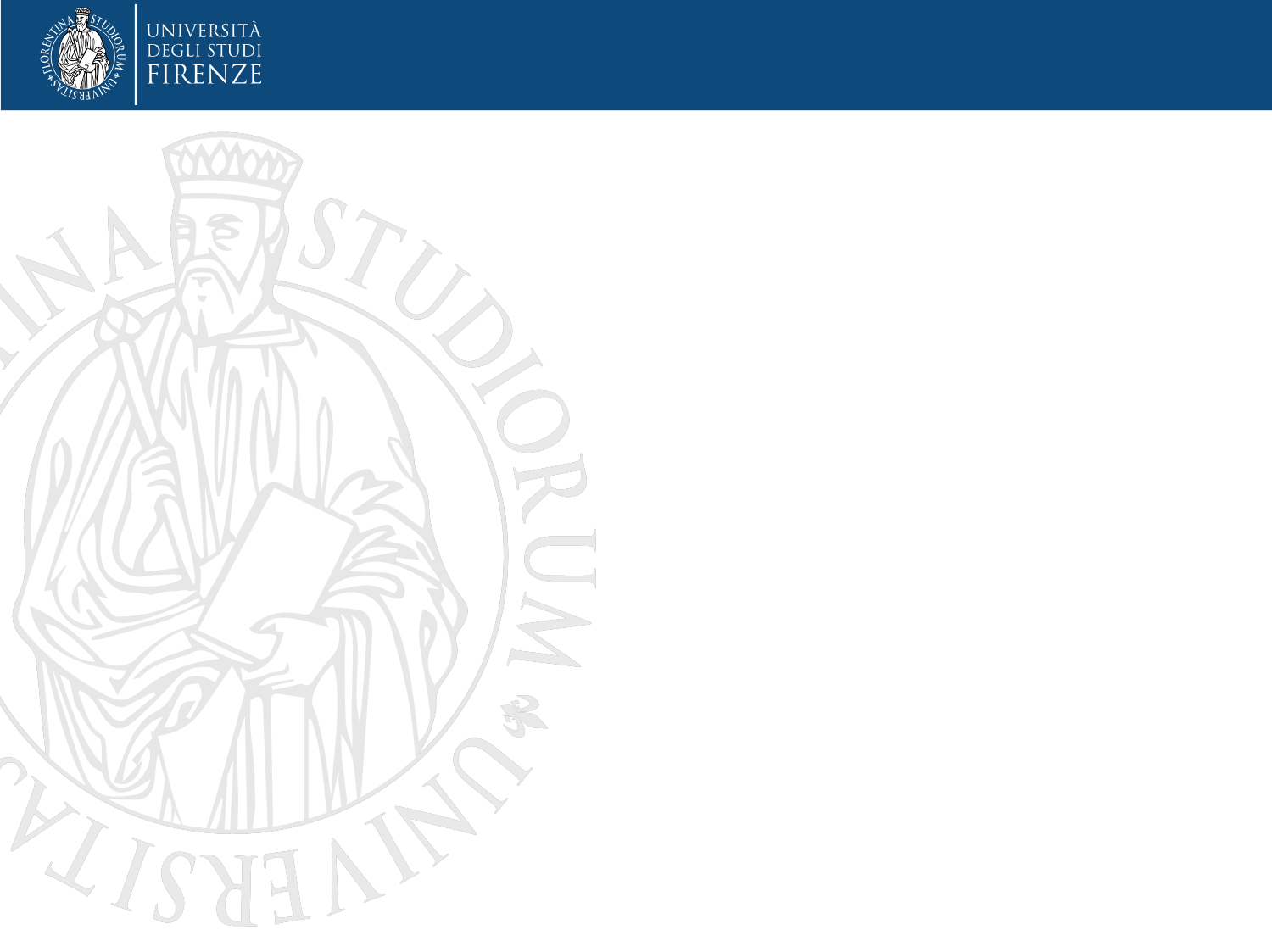 Systemic sustainability education
Is an education that is realized when diversities are brought into conversation.
It is all about engaging!
It is oriented to the possibilities of what might be
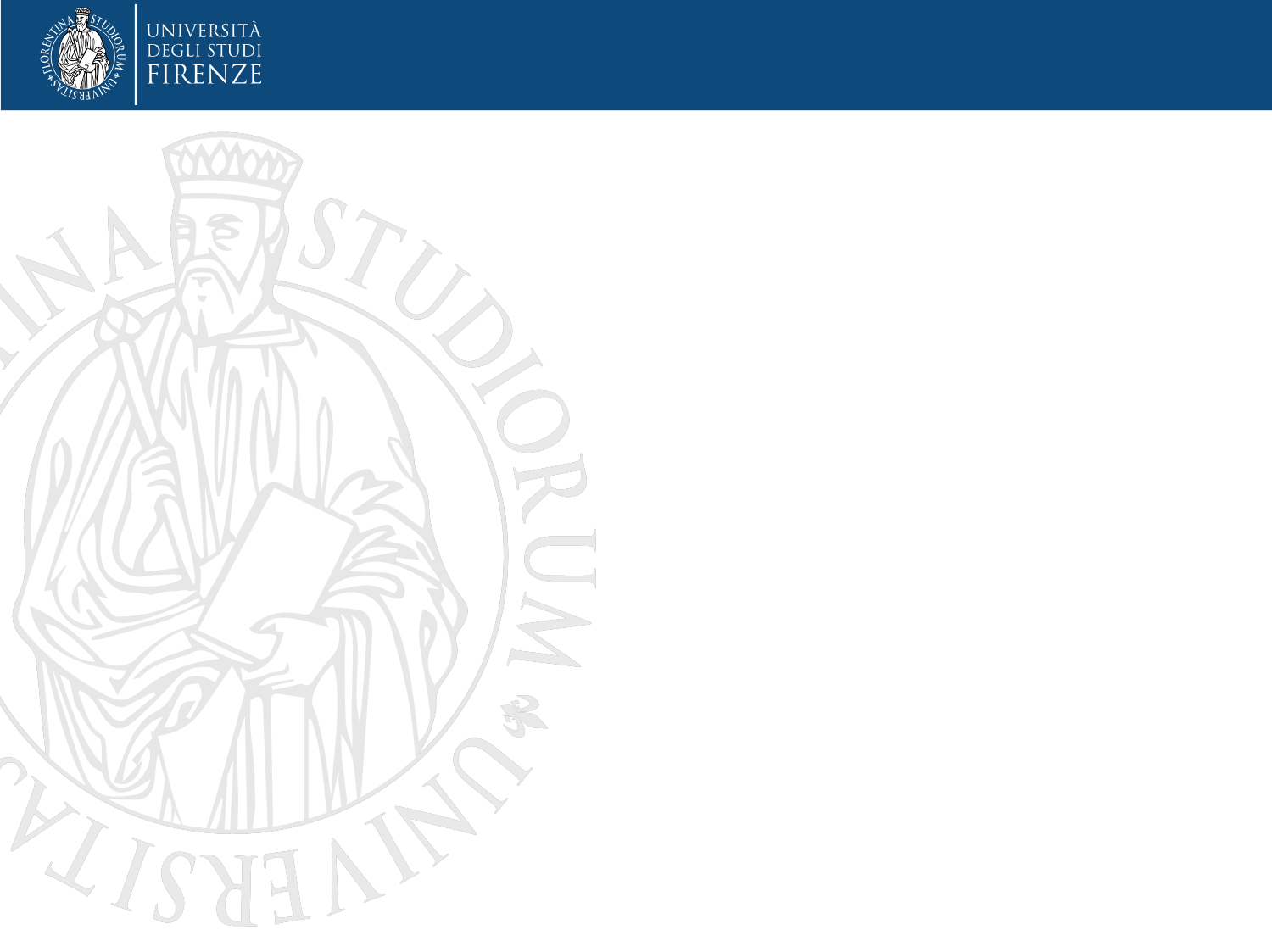 Systemic Sustainability EducationPart 2 - Korea and sustainability
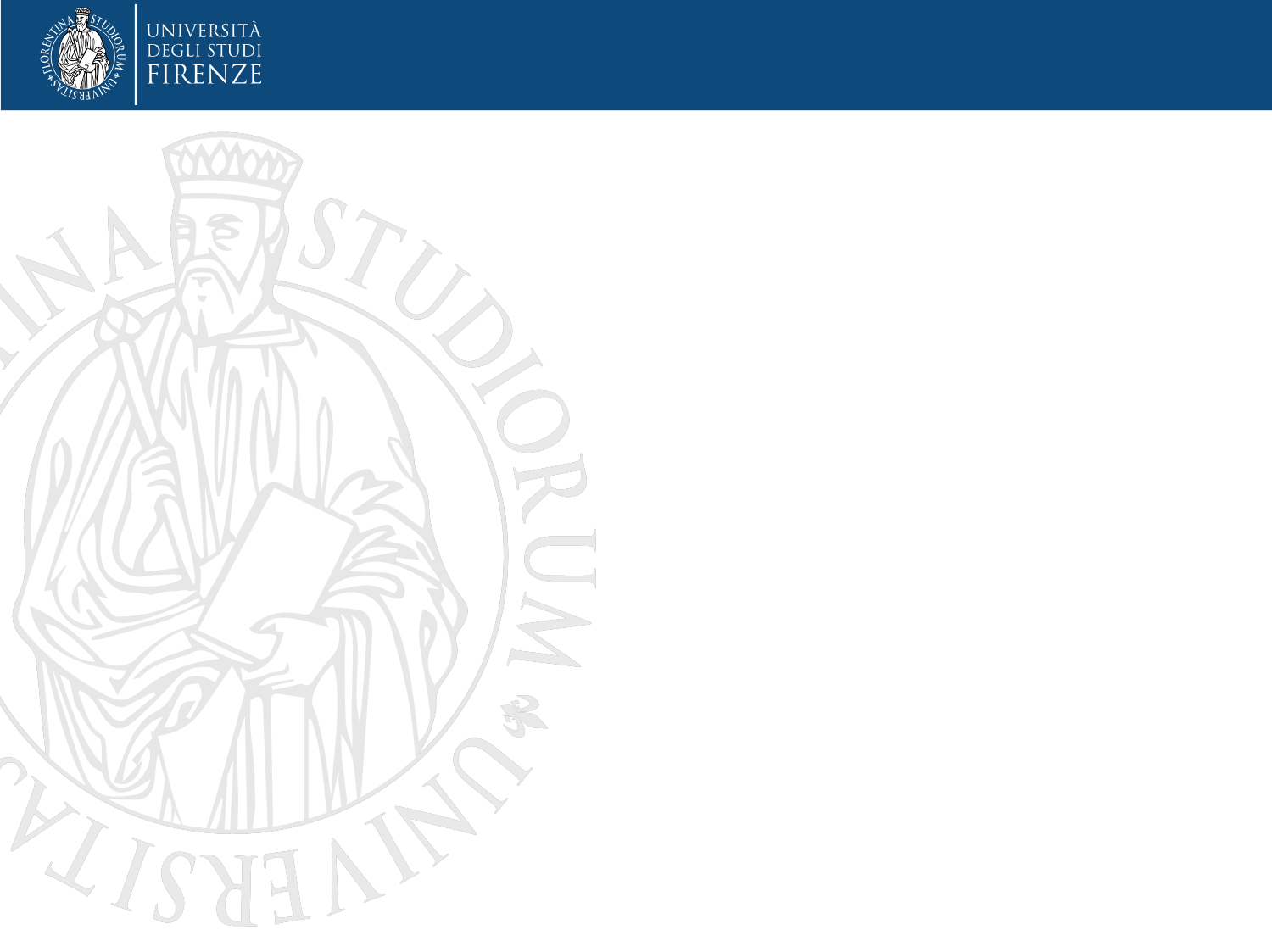 The present society
Human beings perceive that the world is fast changing
Human beings are abusing of objects. The circles of production and discarge are runnig very fast (consumption and pollution)
Human beings do not consider themselves as the cause of these changes yet feel the mere need to adapt to them
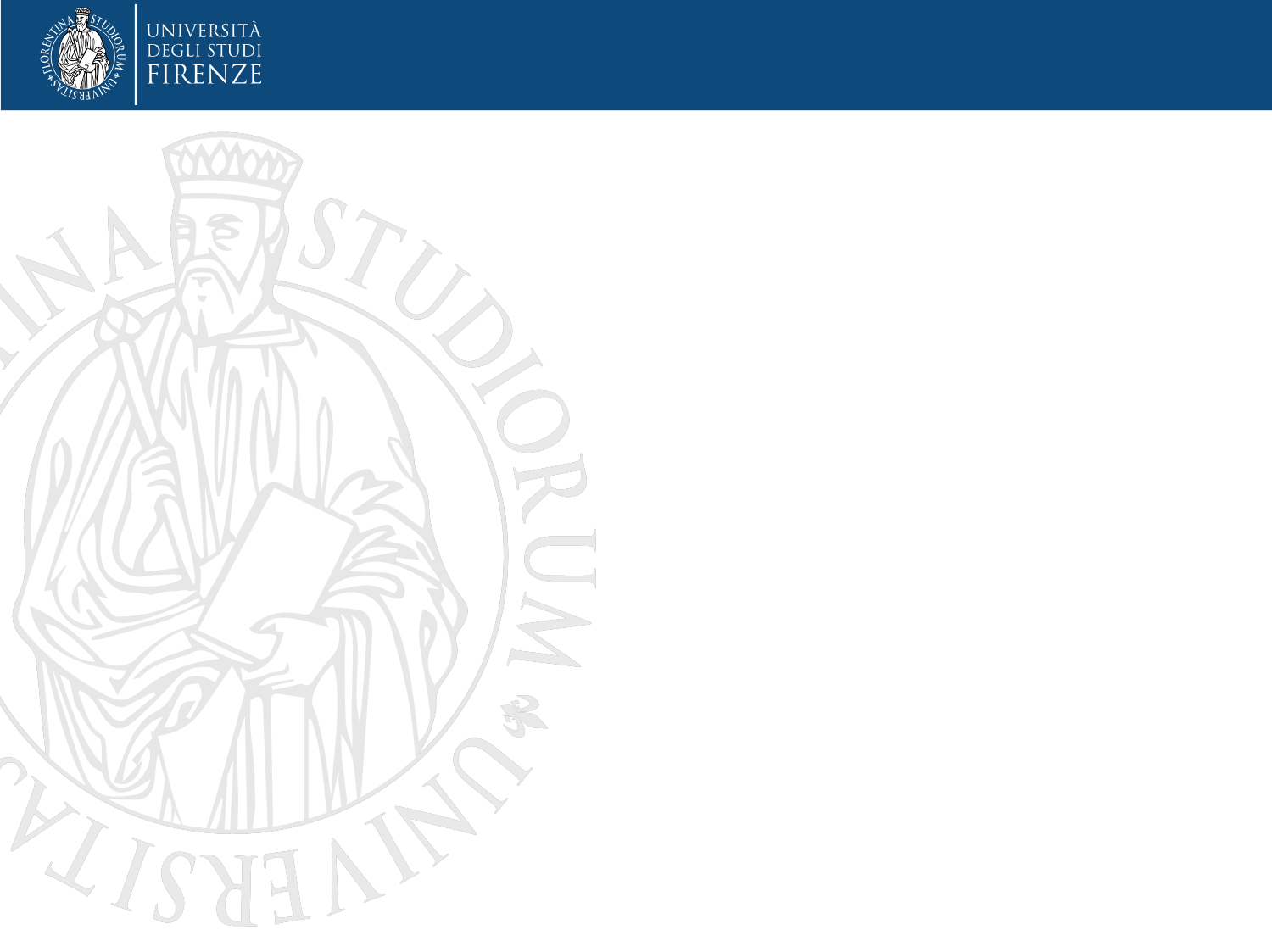 Sustainable Development
Sustainability is the key to build a new future:
It includes the concept of limit of resources and the limitless human desire

Sustainable development = sustainability + economical development. The stress oiìn sustainable or on development changes the meaning.
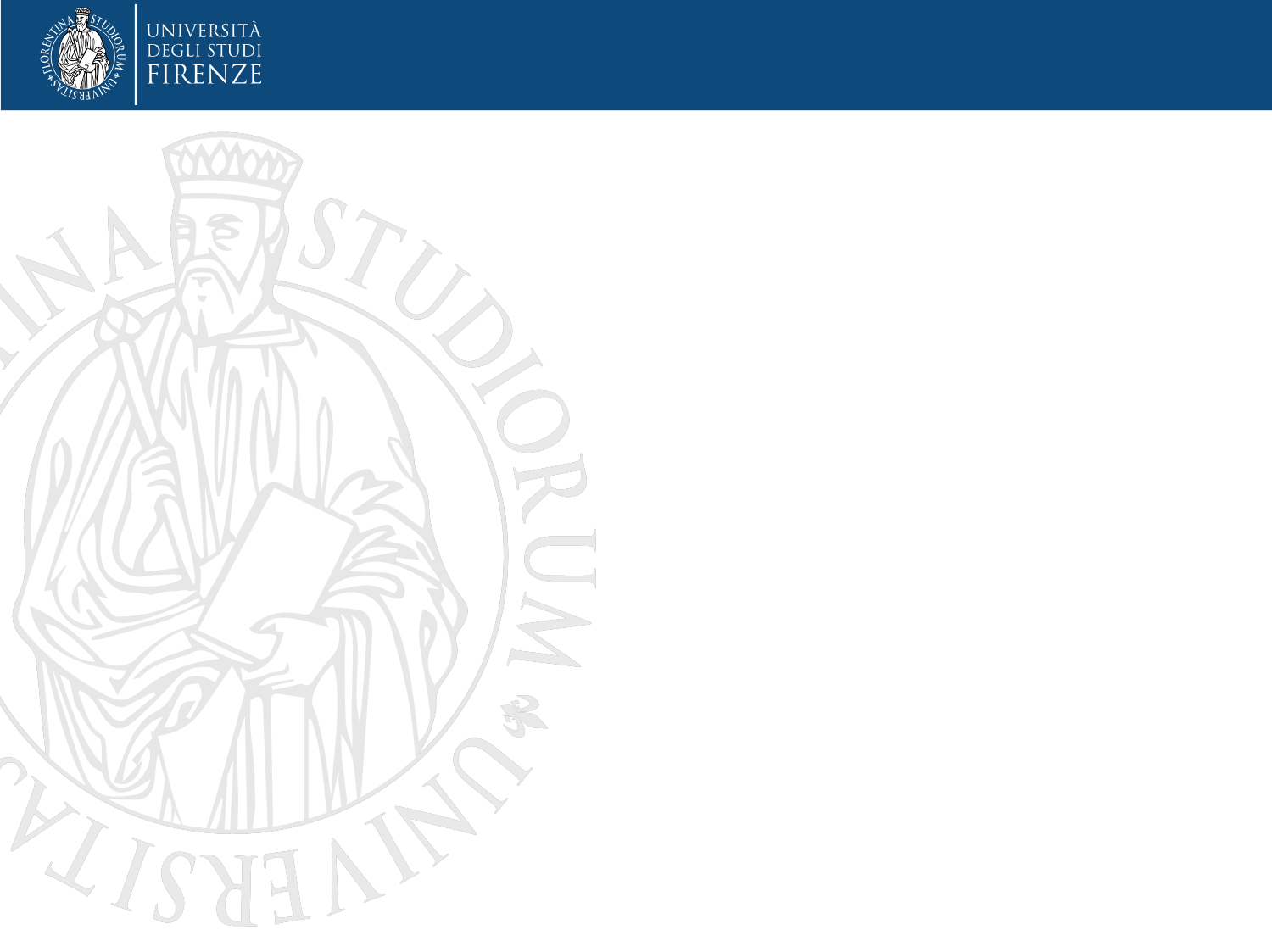 Sustainability
Is the ability to understand  the present needs without comprising the ability of future generations by wasting resources.
Sustainability must be accompanied by a holistic change in human beliefs
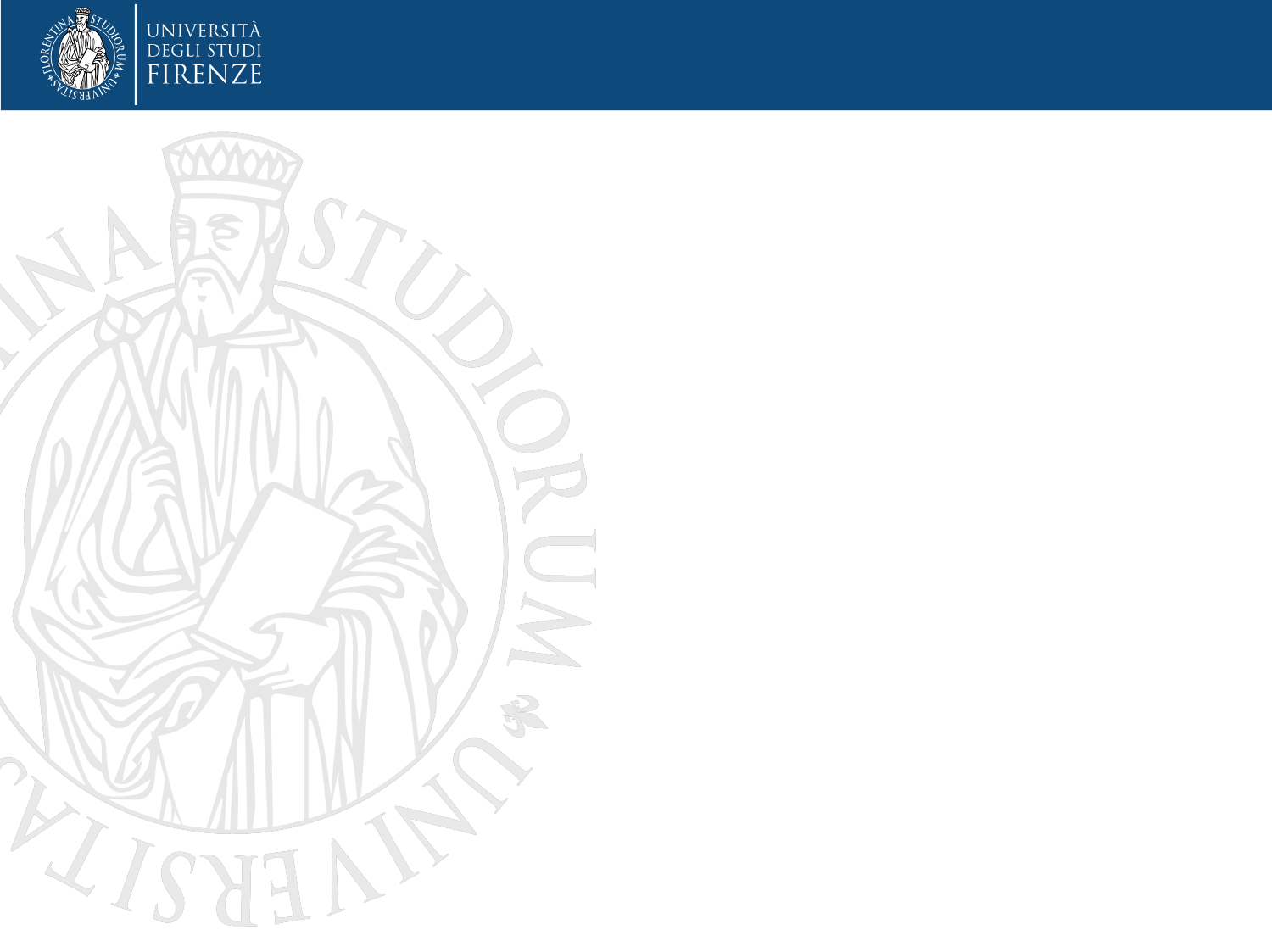 Sustainability and education
The issue of sustainability is not the matter individuals can control, but the matter that the operation system of a society needs to cope with.
Education should work with institutional governance to inderlink changes between the members and the society.
Sustainability is to create the appropriate social devices and learn to use them.
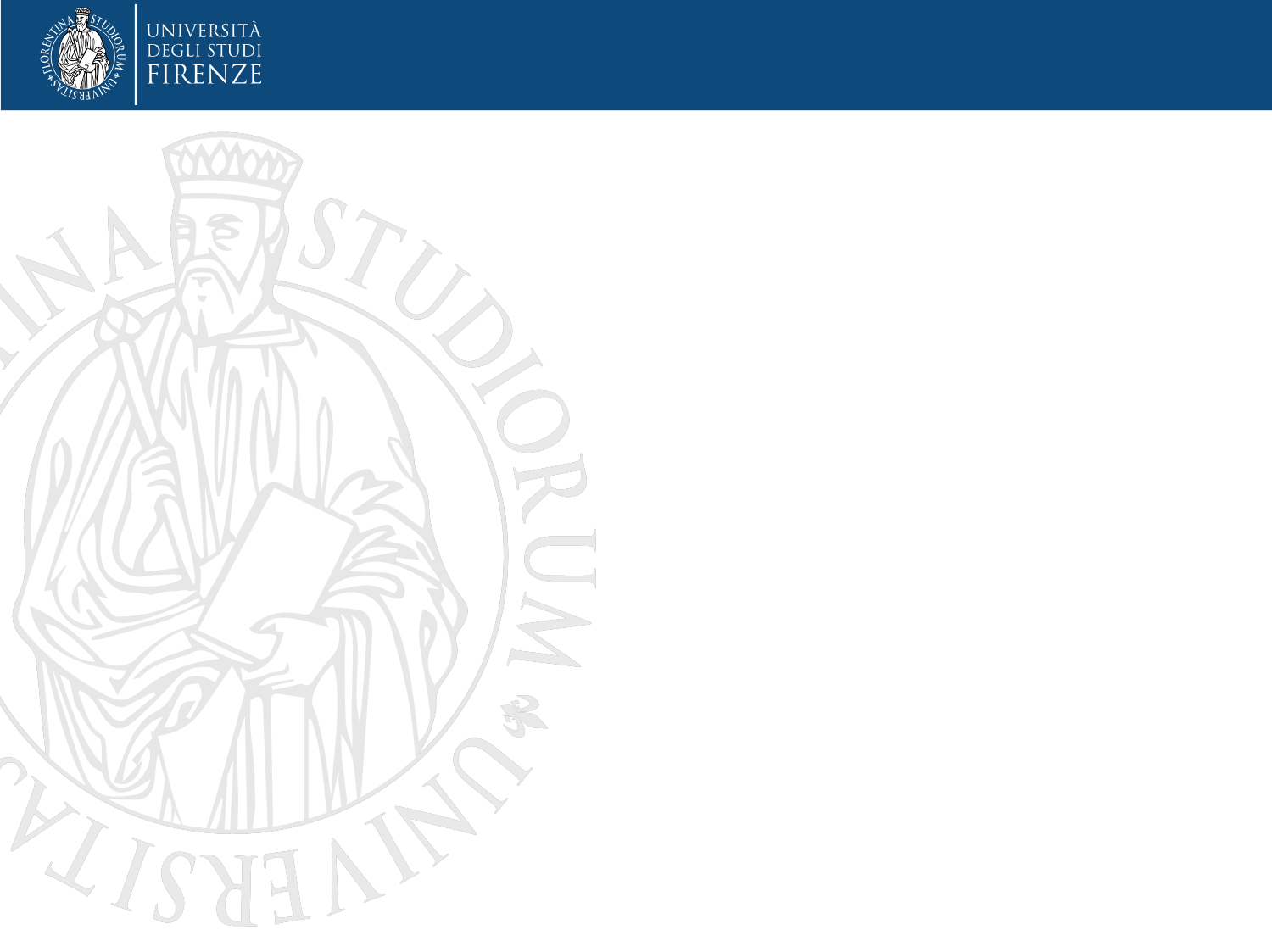 Learning society as a key to sustainable future
Our social system is learning to be socially adaptable.
Social systems learn as individuals do.
This means that people inside the systems learn how to communicate and how to be combined through social institutions. 
What people of the systems do, is a holistic and collective learning.
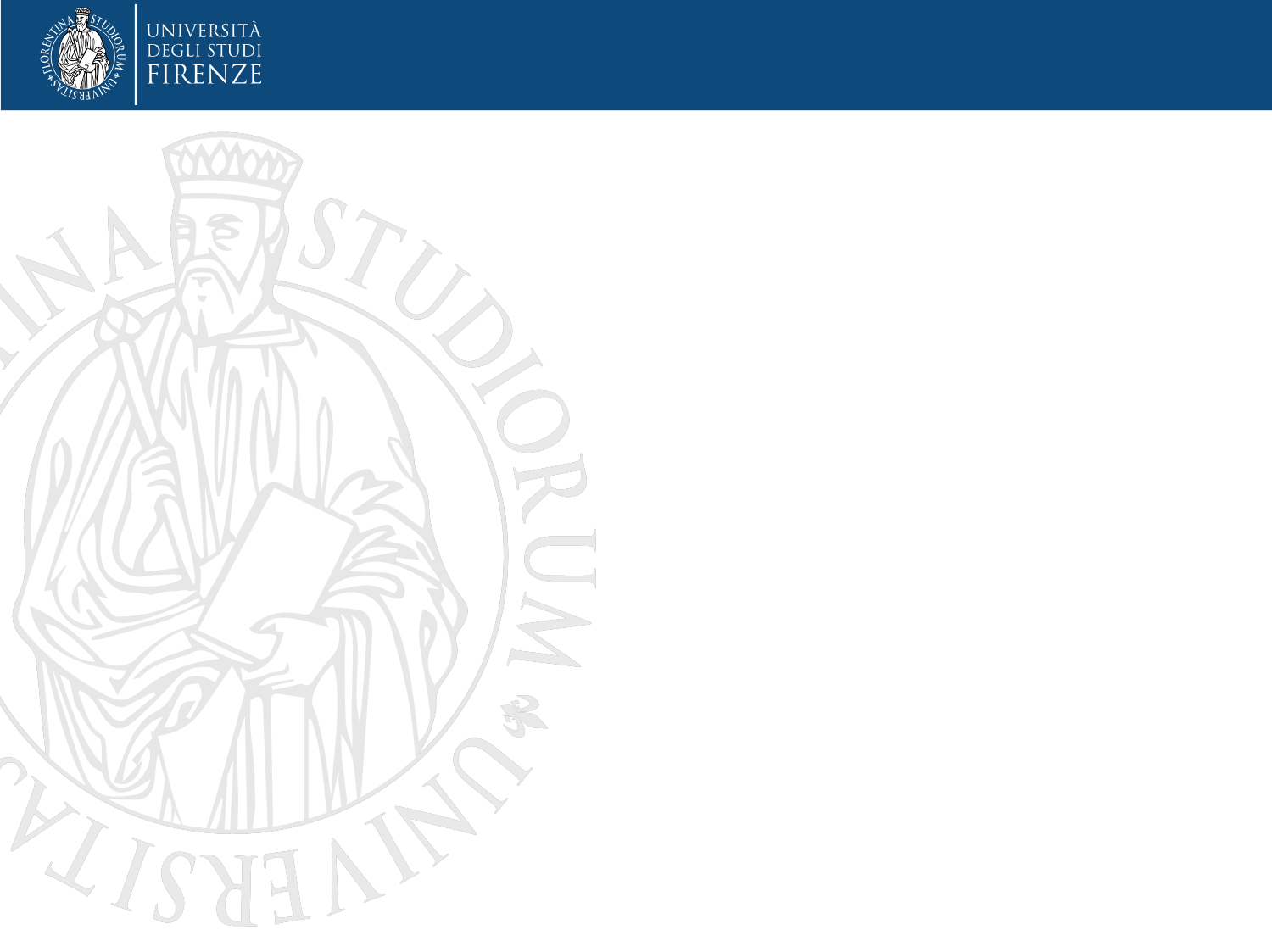 Learning society
Meaning 1. the task of society is to provide individuals with societal managerial devices to expand learning opportunities and sustain individuals lifelong learning.
Meaning 2. LLL is required to meet new existential contexts. Learning society is a concept to activate those changes.
Meaning 3. Learning society is a society that learns.
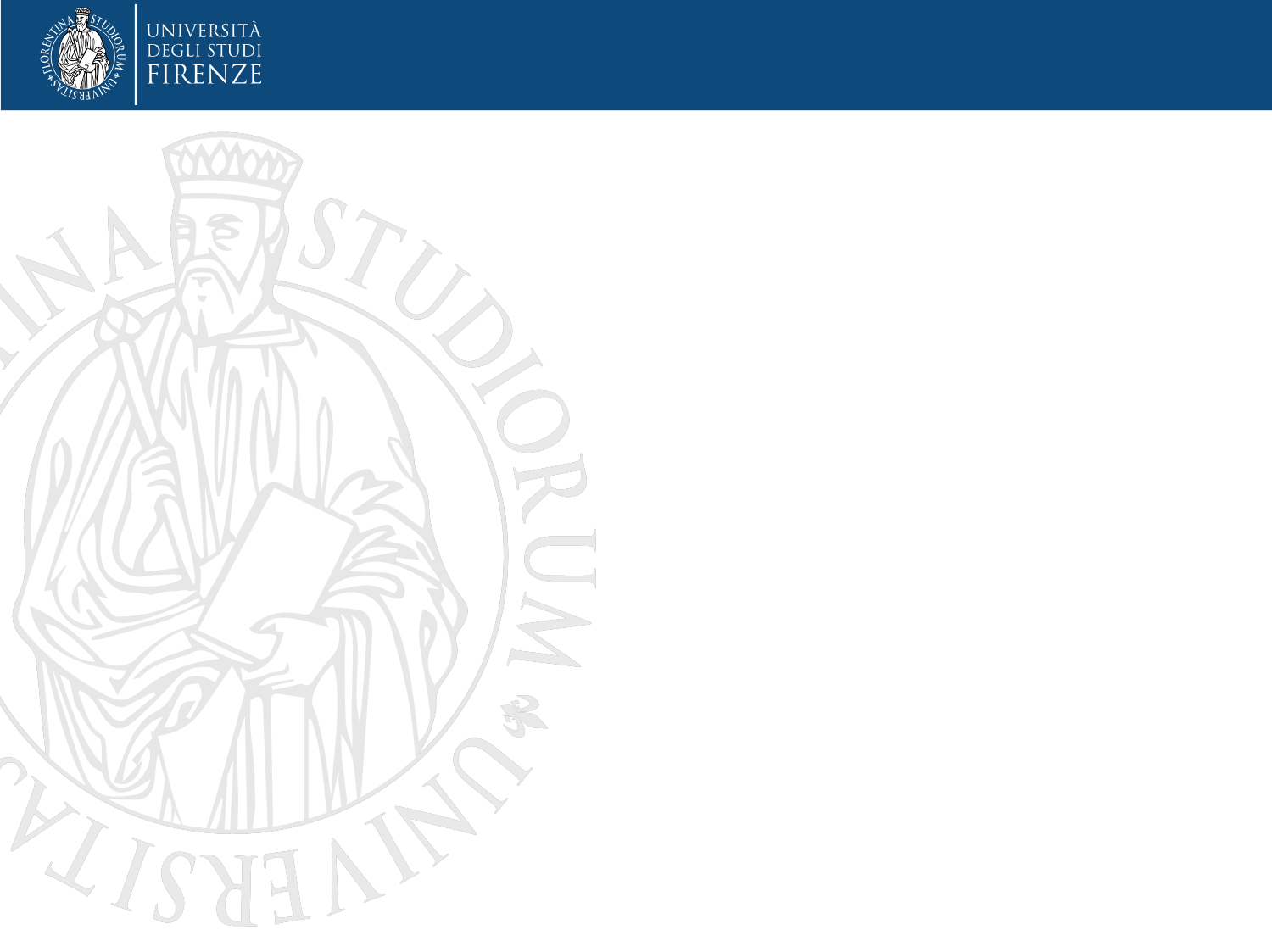 Learning and the learning society
What a society learns, is a way to react to a certain environmetal change (“learning”), to customize and stabilize it, readapting. (The outcome is “institutions”).
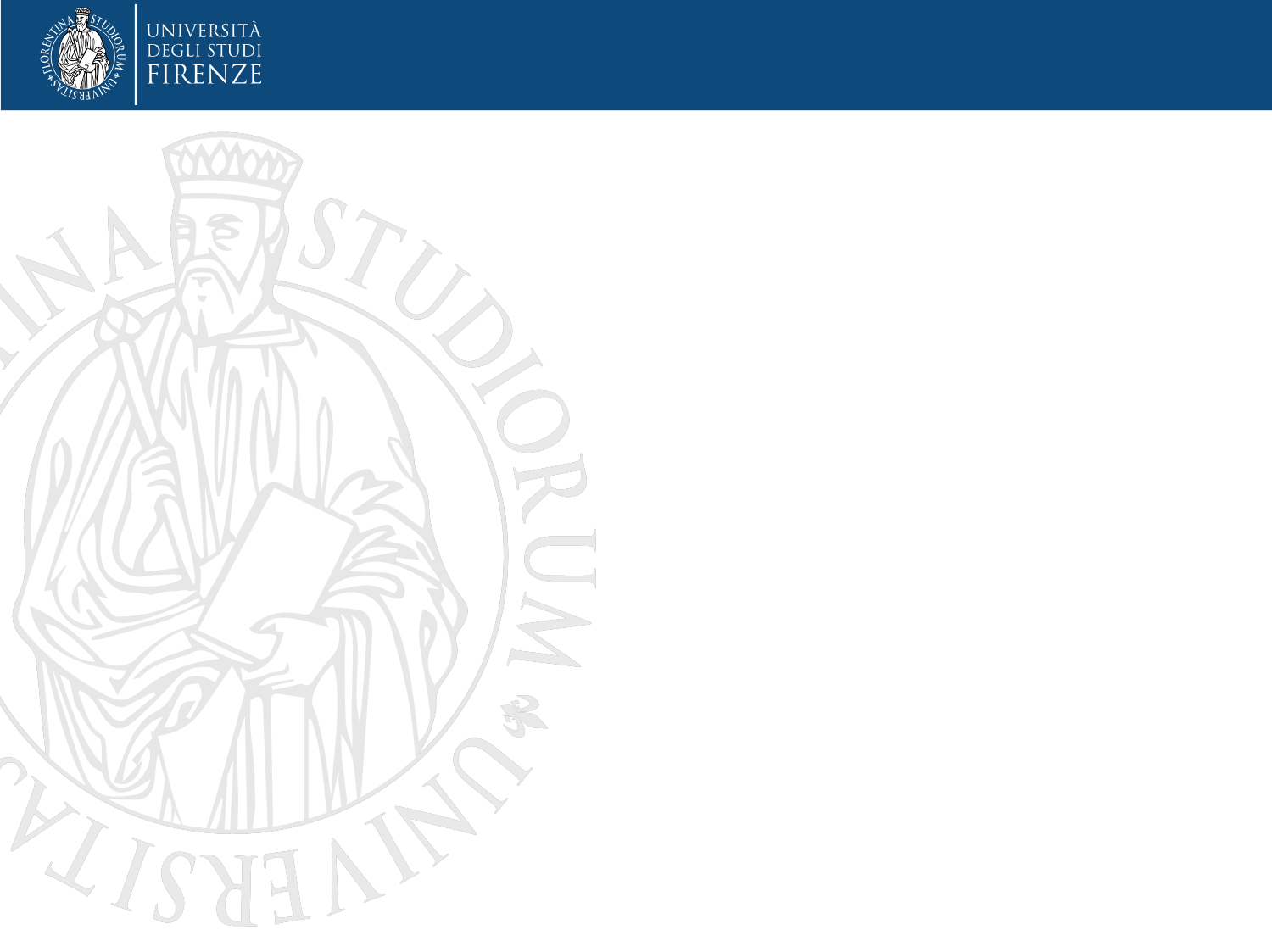 Thank you for your attention!

Questions?